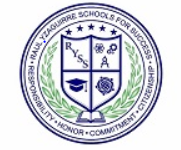 Raul Yzaguirre Schools for Success
1
District Summary
2018-2019 Composition:
Enrollment: 1,330 students
Hispanic—99.2%; Economically Disadvantaged—93.8%; English Learners—57.3%; Students with Disabilities—5.7% 
2019 Accountability Rating
District:  A
2019 Special Education Determination Status
Meets Requirements
2019 FIRST Rating
C:  Meets Standard
2019–2020 Accreditation Status
Accredited
2
RYSS and State STAAR ELA/ReadingPercentage at Meets or Above Grade LevelAll Grades, 2017 Through 2019
Exceeded State Performance in 2019
Economically Disadvantaged
Students with Disabilities
Exceeded or Matched State 3-Year Improvement 
Hispanic
Economically Disadvantaged
English Learners
Notes:  EL rates include current and monitored students;  Includes STAAR 3–8 and EOCs
3
RYSS and State STAAR MathematicsPercentage at Meets or Above Grade LevelAll Grades, 2017 Through 2019
Exceeded State Performance in 2019
All Four RYSS Student Groups
Exceeded State 3-Year Improvement
Hispanic
Economically Disadvantaged
English Learners
Notes:  EL rates include current and monitored students;  Includes STAAR 3–8 and EOCs
4
RYSS and State STAAR WritingPercentage at Meets or Above Grade LevelGrades 4 and 7, 2017 Through 2019
Exceeded State Performance in 2019
All Four RYSS Student Groups
Exceeded or Matched State 3-Year Improvement
English Learners
Exceeded State Improvement from 2018
Economically Disadvantaged
English Learners
Note:  EL rates include current and monitored students
5
RYSS and State STAAR SciencePercentage at Meets or Above Grade LevelGrades 5, 8, and Biology, 2017 Through 2019
Exceeded State Performance in 2019
Hispanic
Economically Disadvantaged
Students with Disabilities
Exceeded State Improvement from 2018
Hispanic
Economically Disadvantaged
Students with Disabilities
Note:  EL rates include current and monitored students
6
RYSS and State STAAR Social StudiesPercentage at Meets or Above Grade LevelGrade 8 and US History, 2017 Through 2019
Exceeded State Performance in 2018
Economically Disadvantaged
English Learners
Students with Disabilities
Exceeded State Improvement from 2018
Students with Disabilities
Matched State 3-Year Improvement
Hispanic
Economically Disadvantaged
Note:  EL rates include current and monitored students
7
RYSS and State STAAR ELA/ReadingSchool Progress Domain – Percent Showing Progress from Prior YearGrades 4-8 and English II, 2018 and 2019
Exceeded State Performance in 2019
All Four RYSS Student Groups
Note: EL rates include current and monitored students
8
RYSS and State STAAR MathematicsSchool Progress Domain – Percent Showing Progress from Prior YearGrades 4-8 and Algebra I, 2018 and 2019
Exceeded State Performance in 2019
All Four RYSS Student Groups
Exceeded State Improvement from 2018
Students with Disabilities
Note: EL rates include current and monitored students
9
RYSS and State 4-Year Longitudinal Graduation RatesClass of 2016, 2017, 2018
Exceeded State Performance for Class of 2018
All Students
Hispanic
Economically Disadvantaged
Economically Disadvantaged Rate Exceeded State Rate by 9 Percentage Points
Exceeded State Improvement from the Class of 2017
All Students
Hispanic
Economically Disadvantaged
10
RYSS and State Annual Dropout Rates Grades 9-122015-2016 Through 2017-2018
2017-2018 Annual Dropout rates for high school students increased for RYSS from prior years and exceeded rates at the state level.
11
RYSS and State CCMRPercentage of Students Meeting Readiness StandardsAnnual Graduates, 2018
Exceeded State Performance for 2018 Annual Graduates
All Students
Hispanic
Economically Disadvantaged
Economically Disadvantaged Rate Exceeded State Rate by 11.1 Percentage Points
12
RYSS and State Graduates in Texas Higher Education 2015–2016 and 2016–2017
Exceeded State Rate for 2016-2017 Graduates Enrolling in Texas High Ed
Hispanic
Economically Disadvantaged
Exceeded State Rate for 2016-2017 Graduates Not Requiring a Developmental Education Course
Economically Disadvantaged
Notes: The percentage of students who enrolled and began instruction at a Texas institution of higher education in the school year following high school graduation. Students did not require a developmental education course, based on meeting the Texas Success Initiative.
13
Campus Summary
2019 Accountability Rating
Brownsville Raul Yzaguirre STEM:  A
Distinctions:  ELA/Reading, Mathematics, Science, Comparative Academic Growth, Postsecondary Readiness, and Comparative Closing the Gaps

Elite STEM Primary Academy:  B

Houston STEM and Early College Middle School:  B
Campus identified for Targeted Support and Improvement for 2019-2020.  The identification was removed for 2020-2021.

Houston T-STEM and Early College High School:  B
Campus identified for Additional Targeted Support and Improvement for 2019-2020.  The identification remains for 2020-2021.
14